DP Sustainability: Towards Value Generation through DP Infrastructures
David Giaretta APA
APARSEN-EGI Community Workshop on Managing, Computing and Preserving Big Data for Research
4-6 March 2014 
Amsterdam
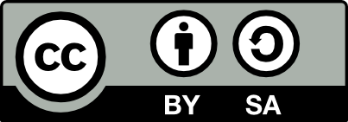 This work is made available under the terms of the Creative Commons Attribution-ShareAlike 3.0 license, http://creativecommons.org/licenses/by-sa/3.0/.
Who pays and why?
Digital preservation requires resources
…..forever?
………………..why?
The answer must surely be that what is to be preserved is of value (or may be of future value) to someone
Many kinds of value
Commercial
Legal
Scientific
Pedagogical 
Societal
National pride
Value pyramid
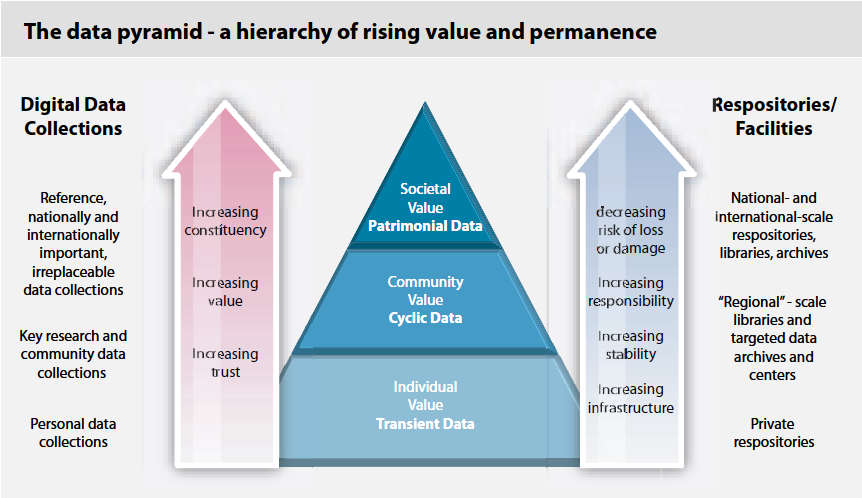 From Riding the Wave
Preserving digitally encoded information
Ensure that digitally encoded information are understandable and usable over the long term
Long term could start at just a few years
Chain of preservation
Need to do something because things become “unfamiliar” over time
But the same techniques enable use of data which is “unfamiliar” right now
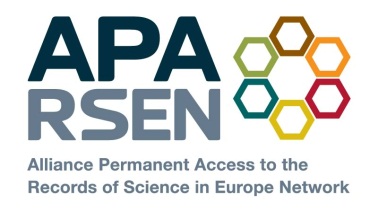 APARSEN
E-Infrastructures (Interoperability and preservation)
Training & awareness
Formal qualifications
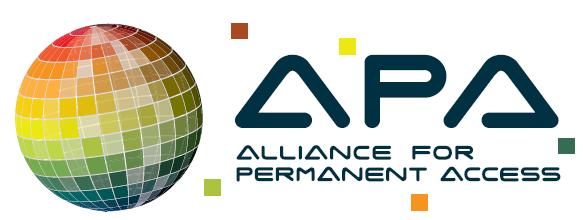 COMMON VISION
Testing environment
HLEG Sci data e-Infr
Research provides tools and techniques which feed into e-infrastructure
Authenticity & Provenance
GENESI-DR
TRUST
PARSE.Insight
SCIDIP-ES
Annotation, reputation & data quality
Universities & Research Institutes
Peer review and 3rd party certification
DPC, nestor, STM, LIBER
SUSTAINABILITY
Preservation services
Vendors:IBMTessella
Storage solutions
APARSEN
Network of Excellence
Virtual Centre 
of Excellence
National libraries
Cost/benefit data & modelling
APA
Brokerage
Business cases
Big science: CERN/MPI/ HA/STFC
USABILITY
Common tools
ESA LTDP
Industrial:Airbus, SMEs
Interoperability & intelligibility
Integrated research,  best practice, services, tools and training
European Organisations and researchers
Scalability
USA
Asia
Australisia etc
CASPAR
ACCESS
Identifiers & citability
SHAMAN
PLANETS
Data policies & governance
HLEG Digital Library
Digital rights
Common vision allows coherent approaches to training and practice
INTEGRATED TOPICS
APARSEN in brief
Create common vision for digital preservation research 
de-fragment existing efforts in academia, commerce, research labs, libraries etc
RESEARCH SILOS
Research (Digital Preservation)
See http://www.aparsen.eu or http://www.alliancepermanentaccess.org/index.php/current-projects/aparsen
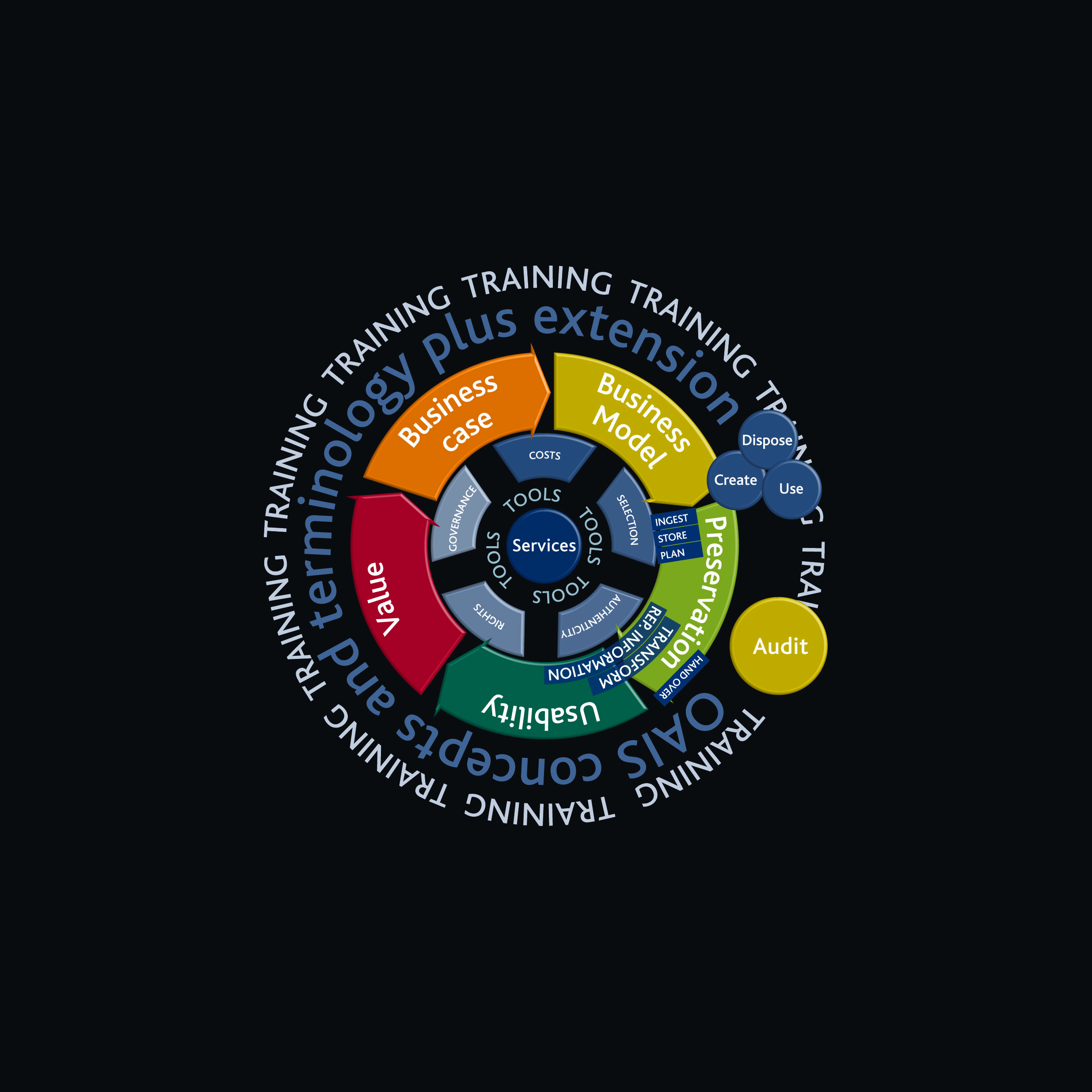 END
SCIDIP-ES
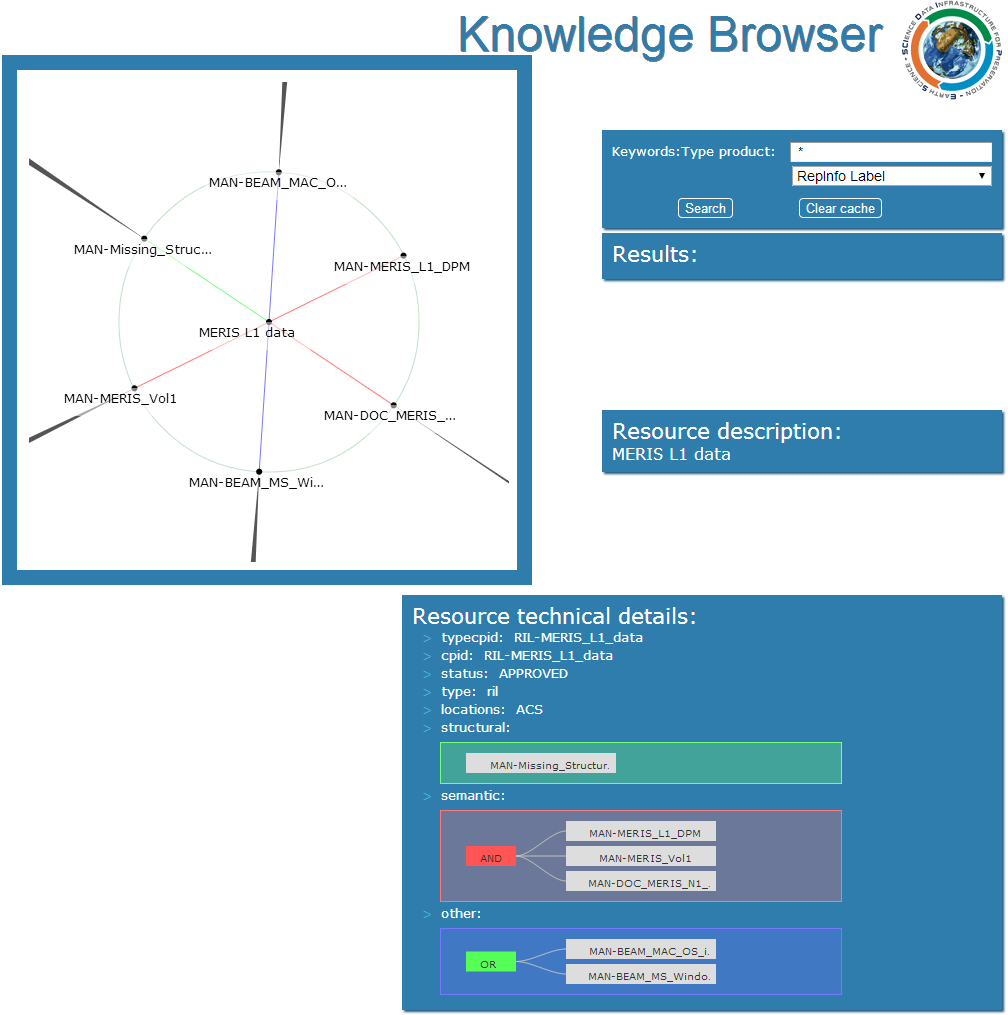 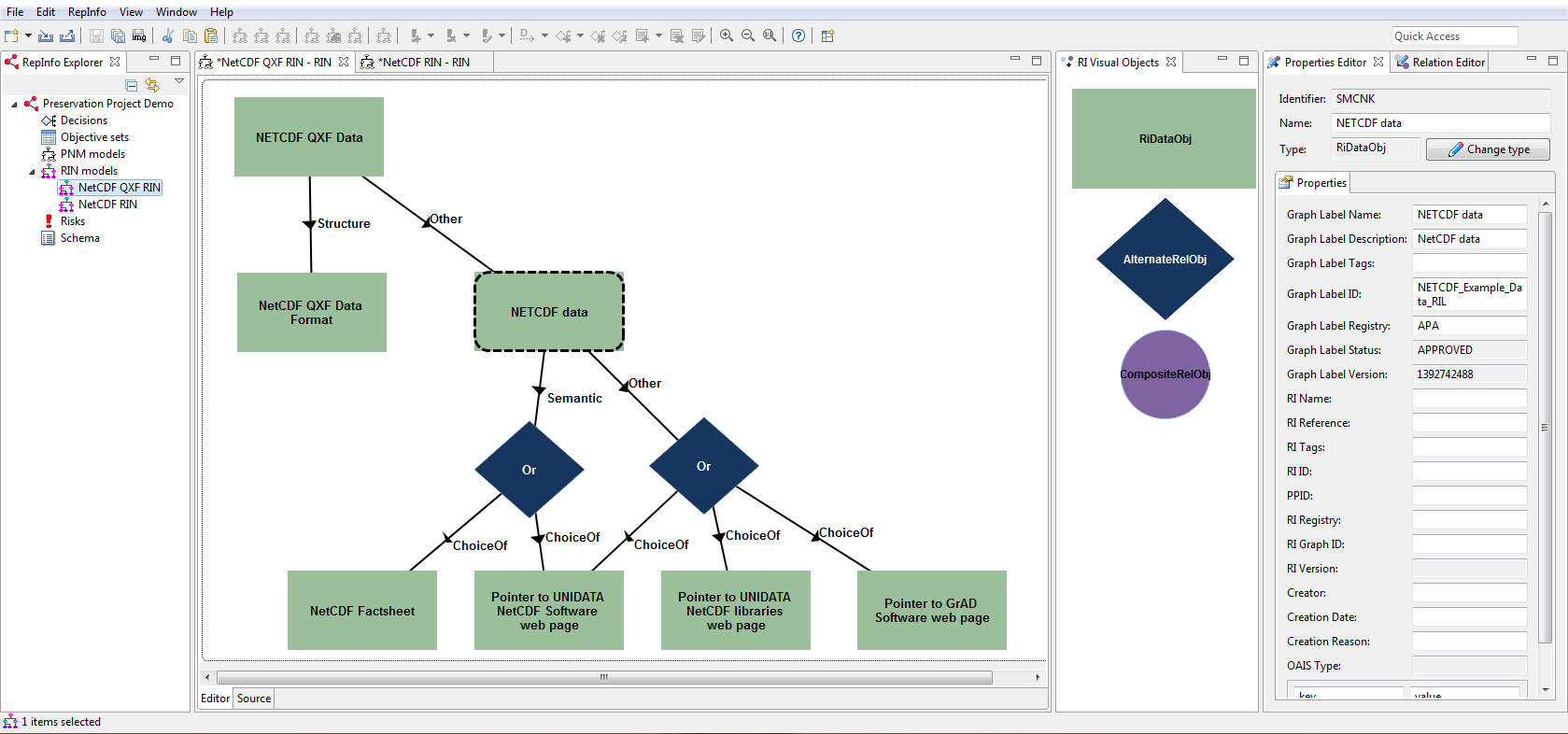 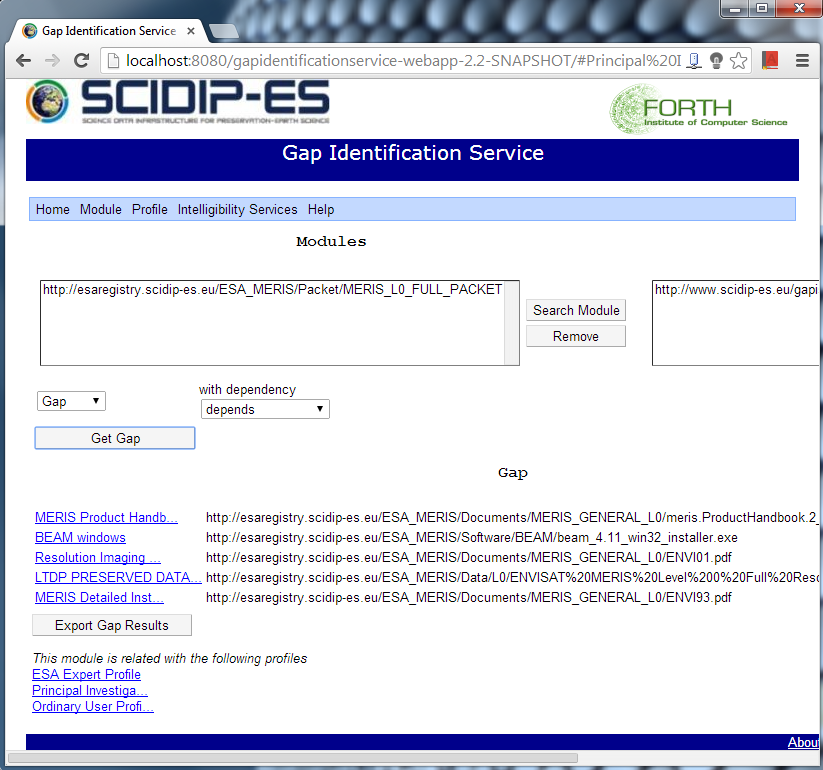 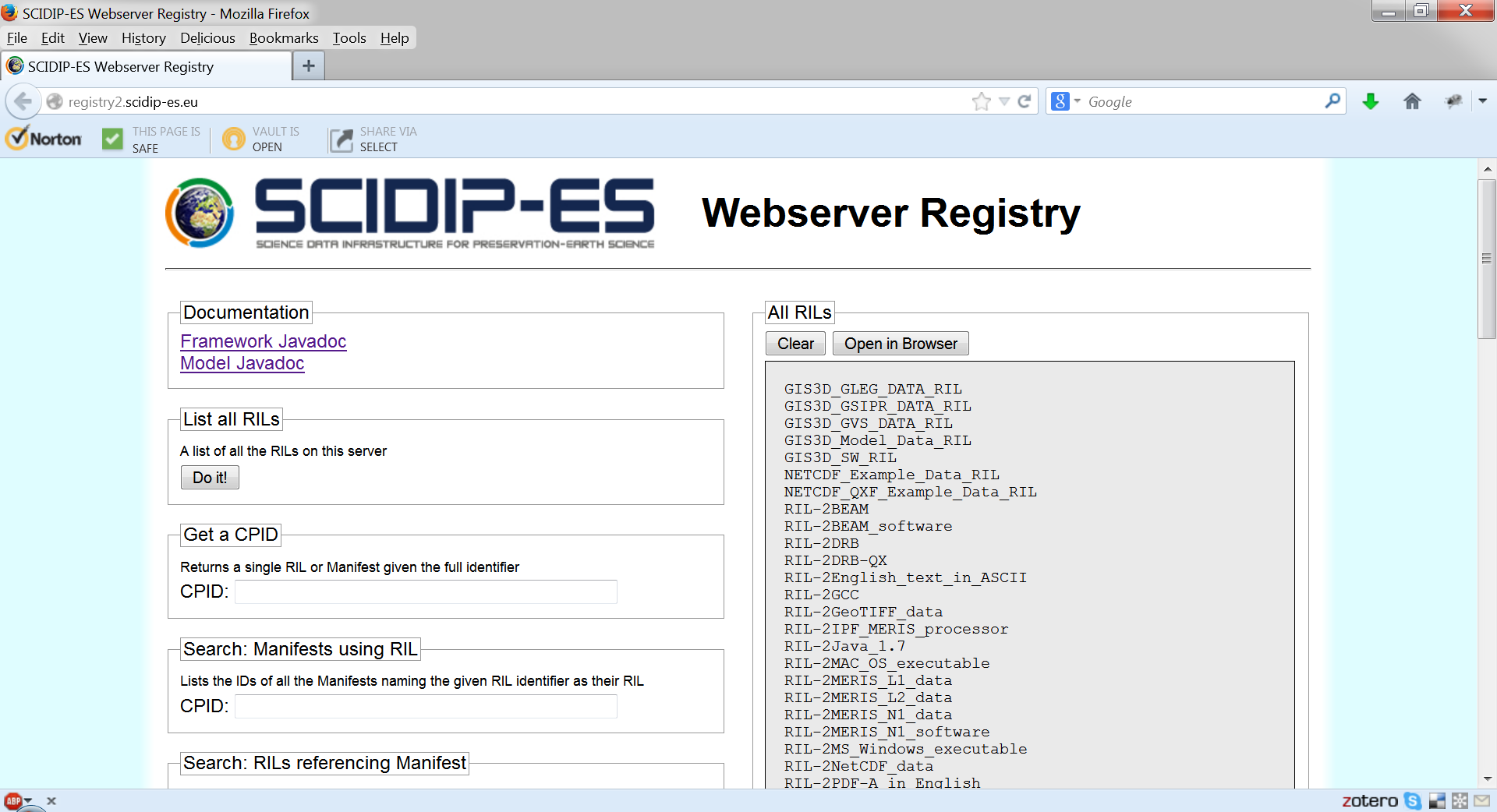 External PI services
Persistent ID i/f Service
ISO Certification Organisation
Certification Toolkit
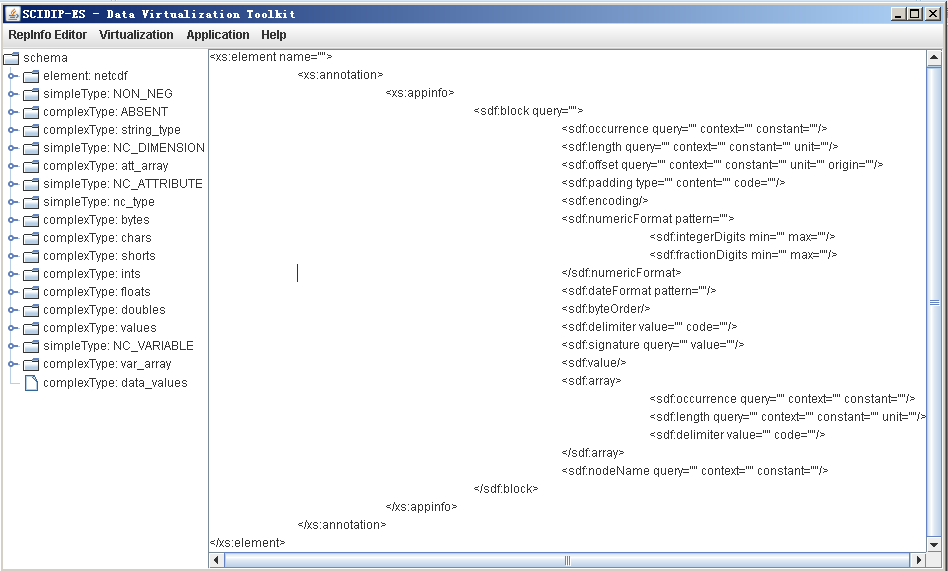 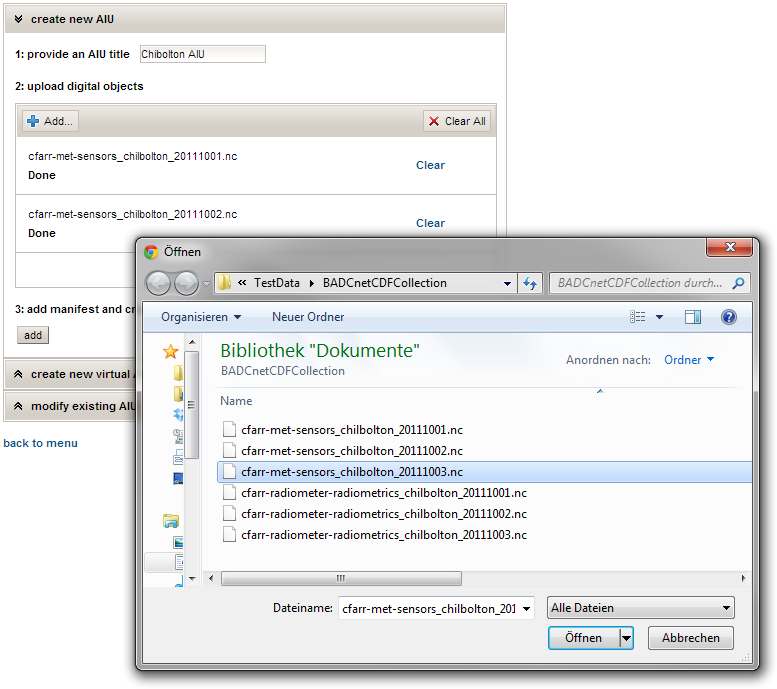 Services:     run on remote servers
External Access/Use Services
Orchestration Service
RepInfo Registry Service
Storage Service
Gap Identification Service
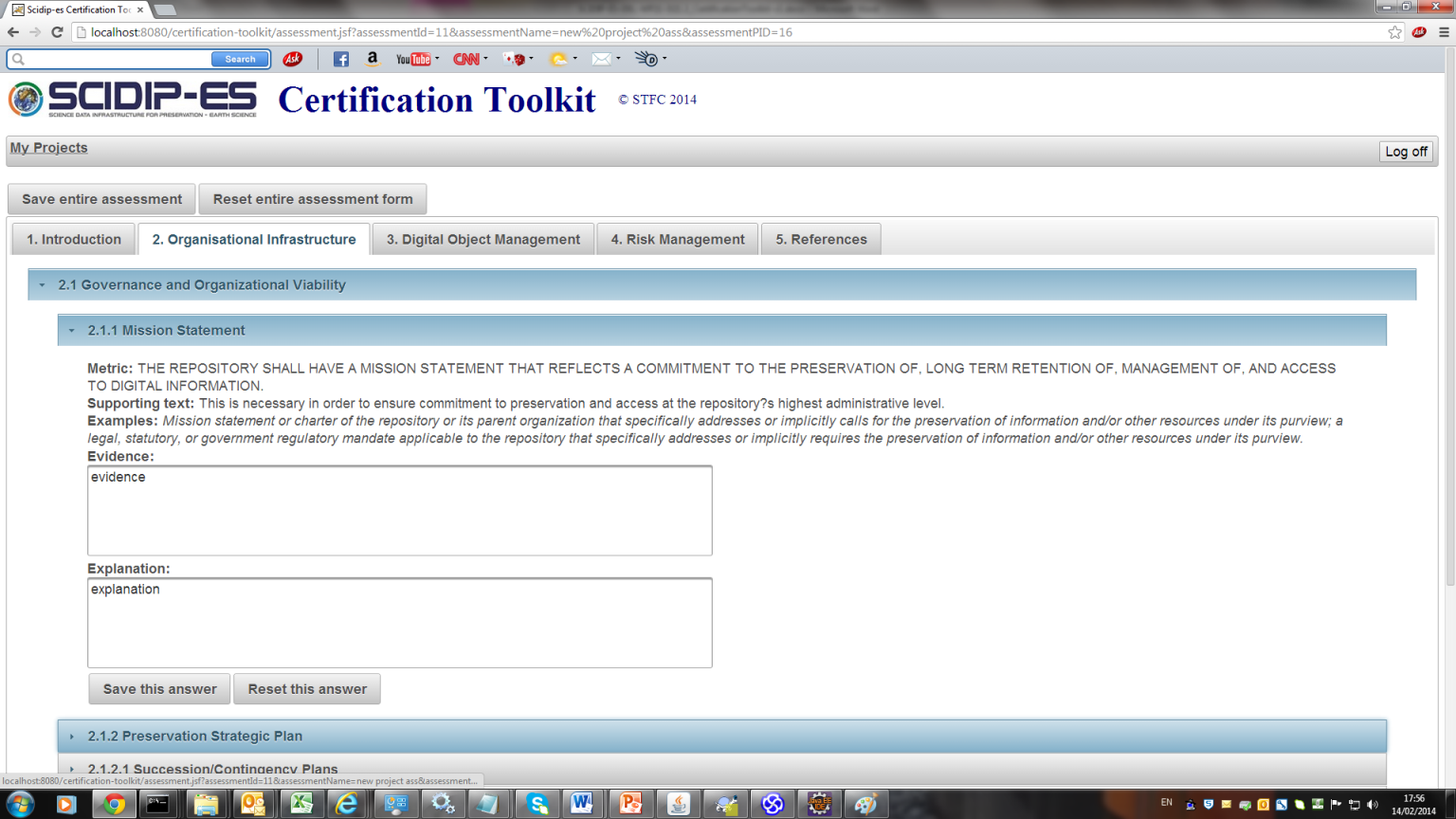 Toolkits Runs on local machines
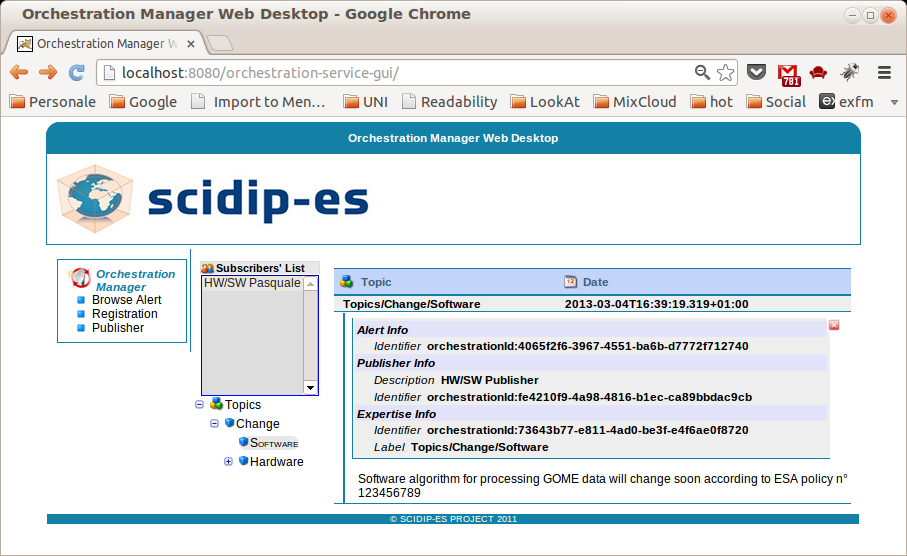 Preservation Strategy Toolkit
Finding Aid Toolkit
Packaging Toolkit
RepInfo Toolkit
Cloud Storage
Authenticity Toolkit
Process Virtualisation Toolkit
Data Virtualisation Toolkit
These SUPPLEMENT what repositories do (customised for repositories)

Make it easier for repositories to do preservation – share the effort